«Центр психолого-медико-социального сопровождения Свердловской области «Речевой центр»
вода-
универсальное
 вещество
авторы:
Фогель Лариса Васильевна и Касимова Светлана Анатольевна
(№239-667-996)
	(№262-933-034)
Академик В.И. Вернадский
Фалес Милетский, древнегреческий философ.
«Вода – первооснова всего. Все в мире состоит из воды и в нее же, в конечном счете, превращается»
"Вода без жизни в биосфере неизвестна"
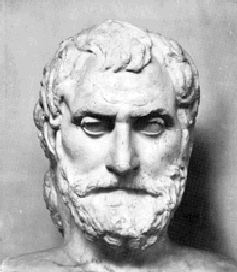 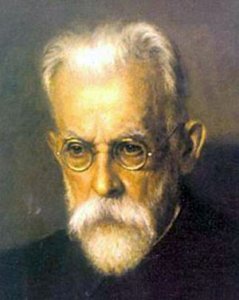 Заседание ученого совета Академии естественных наук
Тема«Вода – универсальное вещество»
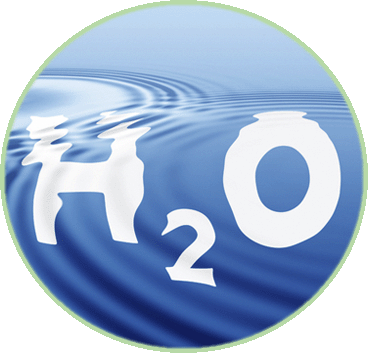 Физики, биологи,
химики, географы
8 а класса
Цель заседания:
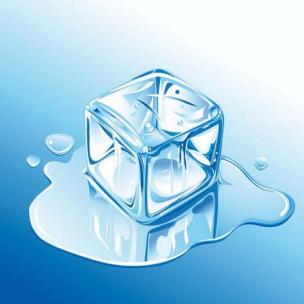 Дать целостное представление о воде с точки зрения естественных наук (биологии, химии, физики, географии, экологии).
Задачи заседания:
Рассмотреть воду как уникальное природное соединение, активную среду жизни; 
Повторить основные физические и химические свойства воды;
Оценить роль воды в жизни растений, животных и человека.
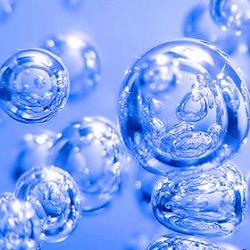 План заседания:
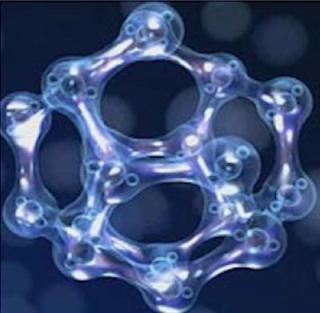 Выступления ученых групп.
Ответы на вопросы.
Заполнение практических карт.
Актуальность темы.
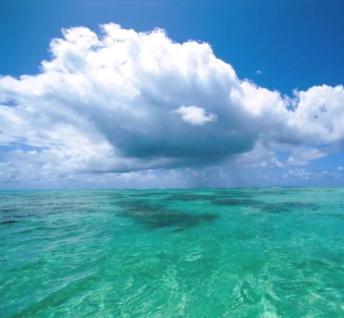 Вода - самое уникальное и универсальное вещество на Земле. 
Одно из самых распространенных соединений в природе,
«Вода – самое распространенное на Земле вещество».
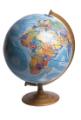 Географы:
суша
1/4
вода
3/4
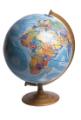 Гидросфера
Географы:
Все водные объекты на поверхности планеты связаны между собой и образуют оболочку, называемую гидросферой.
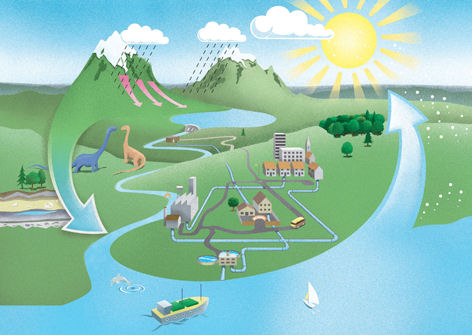 Мировые запасы воды.
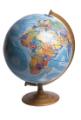 Вода – один из главных климатообразующих факторов.
Географы:
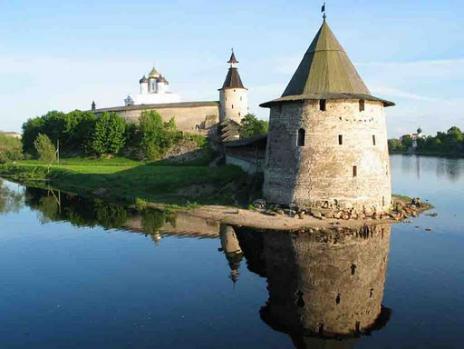 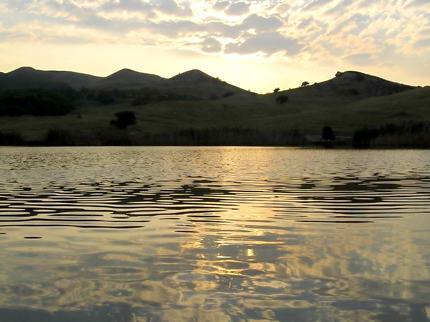 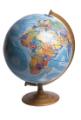 Вода является самым мощным поглотителем солнечного тепла
Географы:
От поверхности океана отражается лишь 8% солнечной радиации, поэтому он является накопителем солнечной энергии на планете.
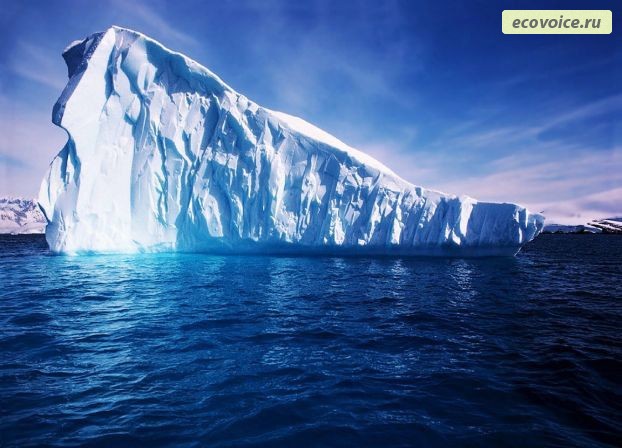 8%
Круговорот воды в природе.
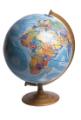 Географы:
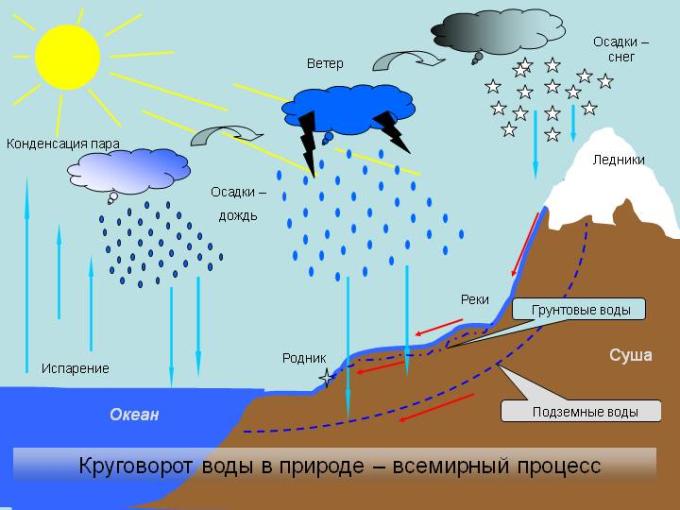 фазовые переходы:
 конденсация, испарение, плавление, кристаллизация.
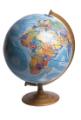 Вопросы.
Географы:
1.Почему в реке вода течёт круглый год и никогда не вытекает до конца?
2.Много рек течёт со всех сторон в моря. Почему же моря не переполняются водой?
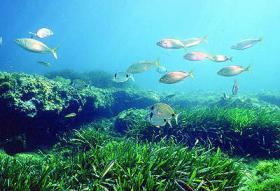 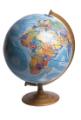 Ответ.
Географы:
Реку питают осадки, родники, впадающие в неё ручьи, мелкие реки.
Происходит испарение с поверхности моря. Круговорот воды в природе.
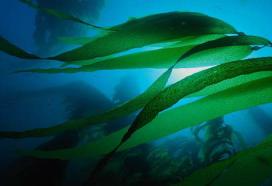 Гидросфера
Атмосферная влага
ледники
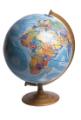 Географы:
Практическое задание
Укажите на карте  океаны , влияющие   на формирование климата и распределение осадков в России.
Заполните схему  «Гидросфера»
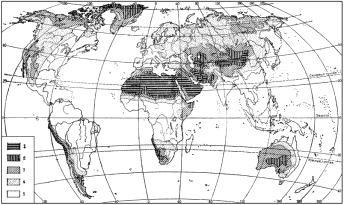 Северный Ледовитый океан
Тихий океан
Вода в организмах
Атлантический океан
Мировой  океан
Подземные воды
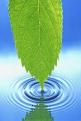 «Вода-источник жизни!»
Биологи:
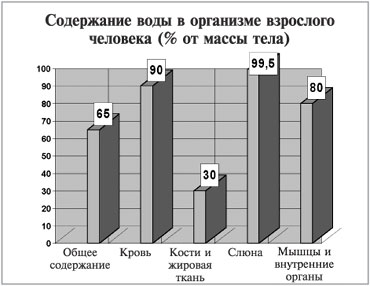 Организмы растений и животных  на 50-90% состоят из воды . В организме взрослого человека воды около 65%.
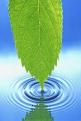 Содержание H2O в процентах к общему весу
Биологи:
1.Входит в состав организма
3.Является средой обитания для многих организмов
2.Хороший растворитель
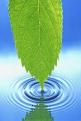 Биологи:
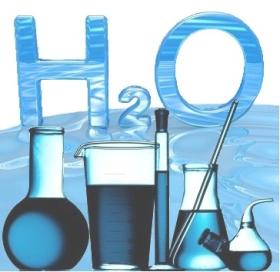 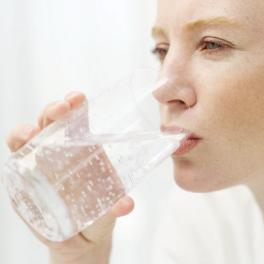 4.Для многих водных организмов 
является источником кислорода
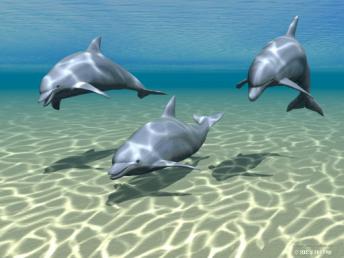 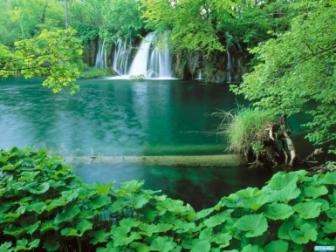 Растительный и животный мир  морей и океанов
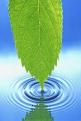 Биологи:
Адаптация растений к засушливым условиям среды
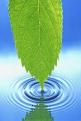 Биологи:
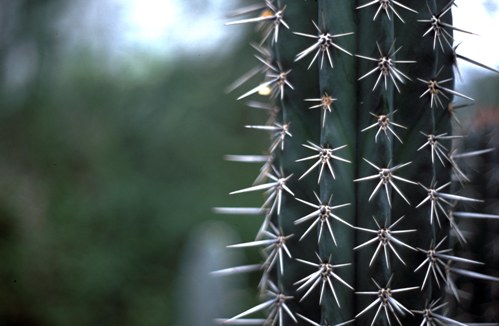 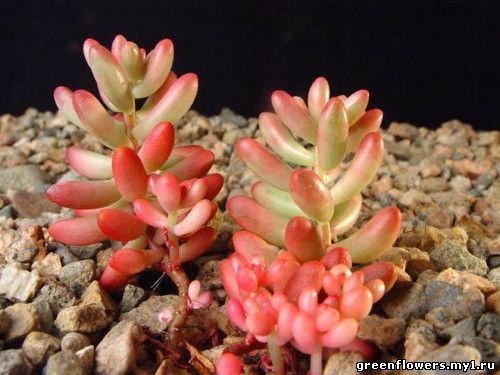 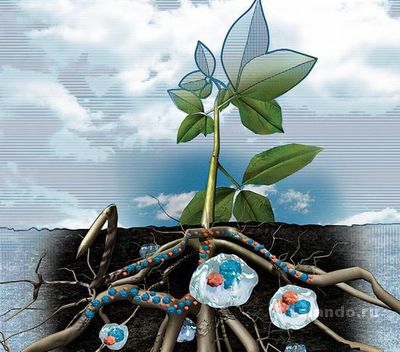 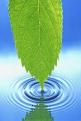 Приспособления к засухе у животных
Биологи:
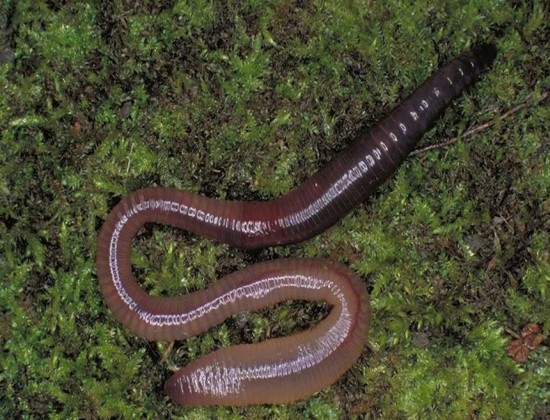 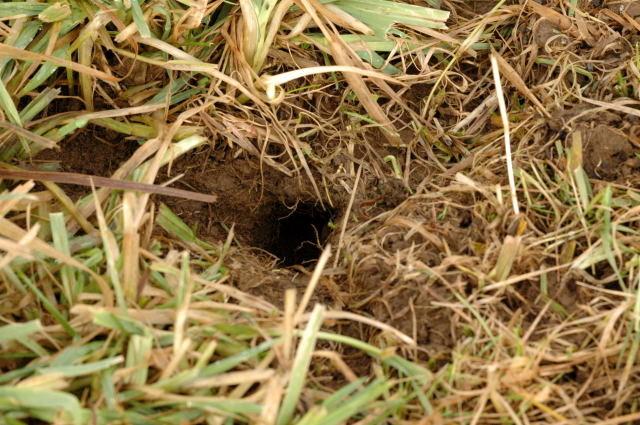 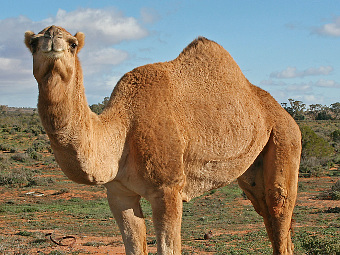 переждать в норах жару;
 летняя спячка в слизевом коконе (дождевой червь) и в норах (суслик);
накопить жир, который, расщепляясь, дает воду (верблюды, грызуны);
 осуществлять миграции.
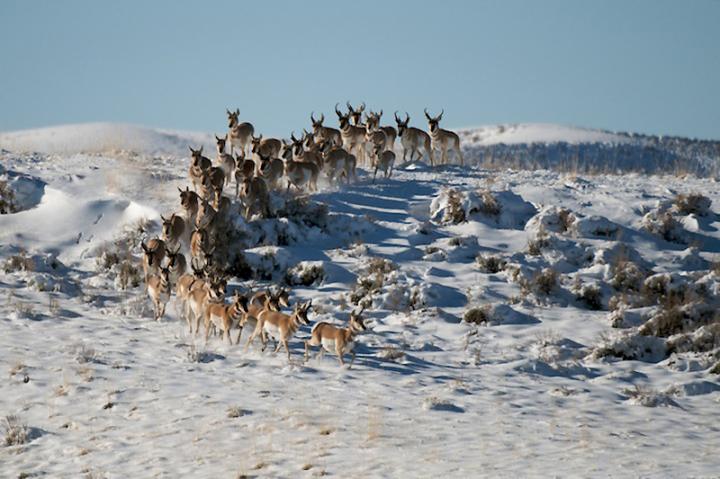 Солевой состав вод Мирового океана и крови человека
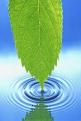 Биологи:
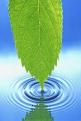 Вопрос
Биологи:
При потере 2% воды у человека появляется чувство жажды, при потере 6-8% наступает полуобморочное состояние, при 10% - галлюцинации, нарушение глотания. Потеря 10-20% воды опасна для жизни. Почему?
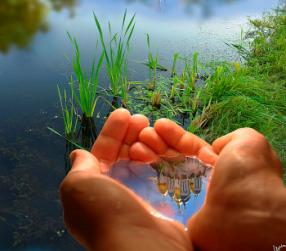 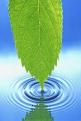 Ответ.
Биологи:
Сама по себе вода не имеет питательной ценности, но она является непременной составной частью всего живого. Вода является той средой, в которой  протекают все процессы жизнедеятельности: регулирует температуру тела, помогает питательным веществам усваиваться органами, выводит шлаки и отходы процессов жизнедеятельности.
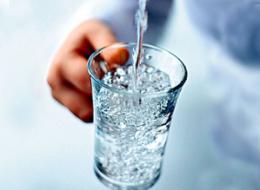 Значение испарения
Защита от перегрева
Практическое задание
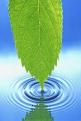 Биологи:
Укажите значение испарения воды растениями 
Заполните схему приспособления животных для плавания в воде
2.Допишите способы приспособления животных для плавания в воде.
1.Плавники
2.Развитые мышцы
3.
4.
Круговорот воды в природе
Слизь
Обтекаемая форма
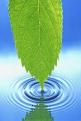 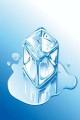 Вода — это уникальное  вещество в природе
физики
Удельная теплоемкость воды составляет 4180 Дж/(кг·0С) при 0 0С. 
Удельная теплота плавления при переходе льда в жидкое состояние составляет 330 кДж/кг, 
Удельная теплота парообразования - 2250 кДж/кг при нормальном давлении и температуре 100 0С.
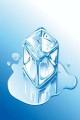 физики
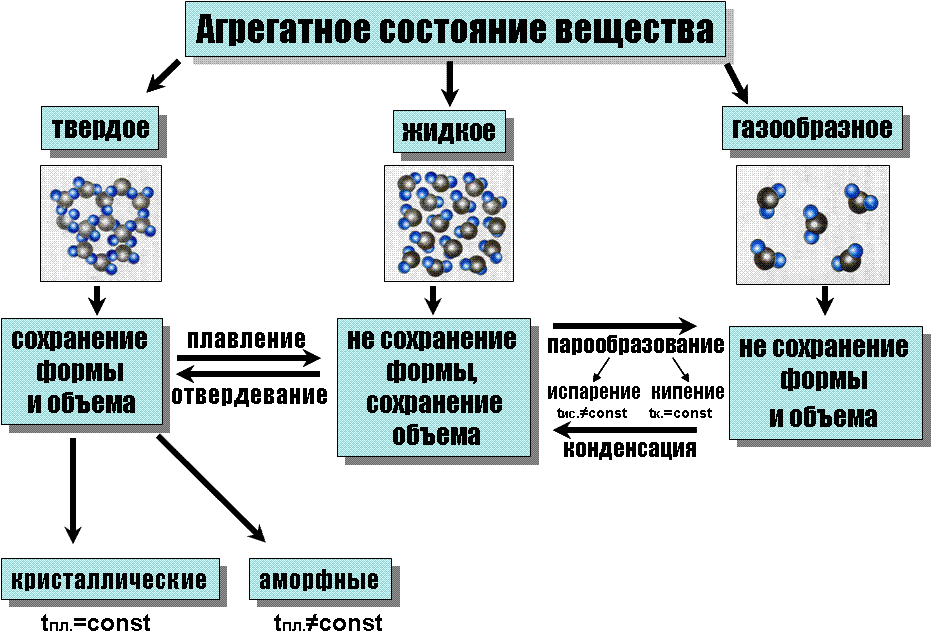 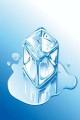 физики
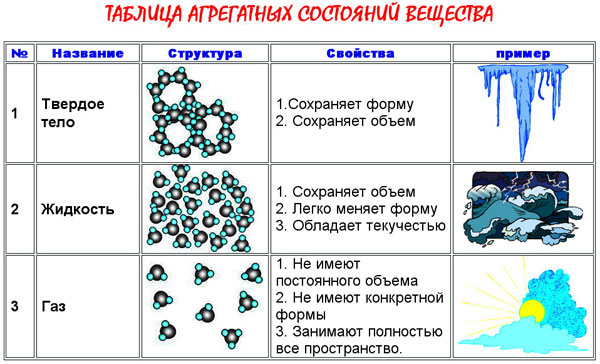 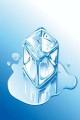 Плотность - еще одна уникальность воды.
физики
Максимальная плотность воды наблюдается при температуре 3,98 0С
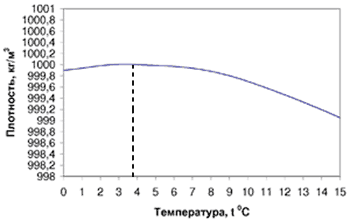 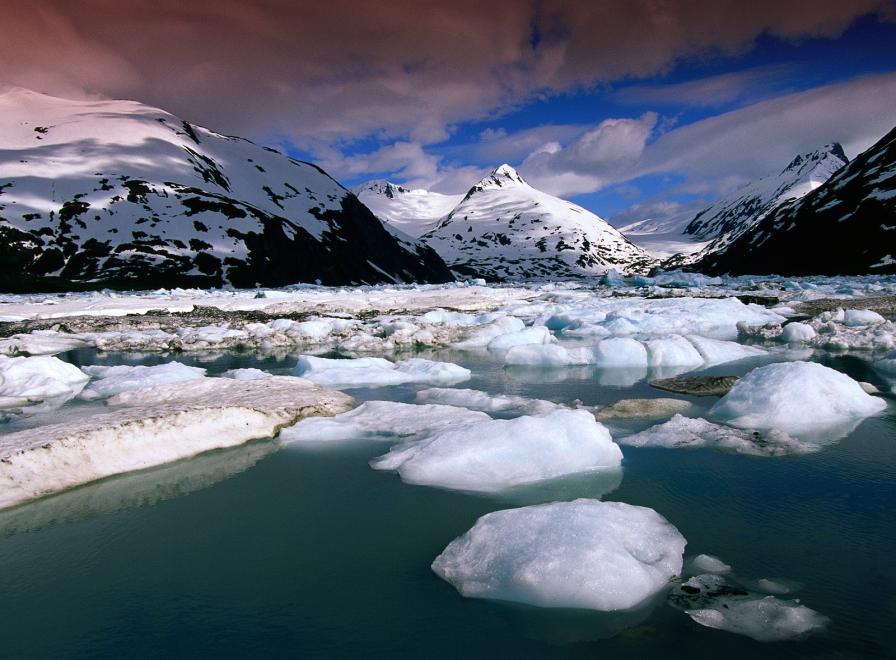 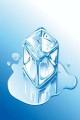 физики
Расширение воды при уменьшении температуры от +4 °С
При замерзании объем воды резко увеличивается (примерно на 11%).
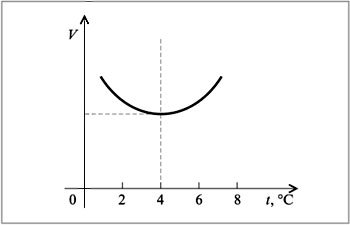 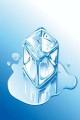 Из всех жидкостей у воды самое высокое поверхностное натяжение.
физики
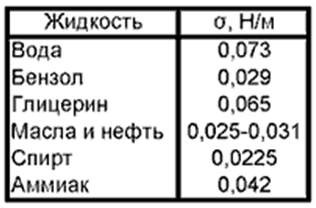 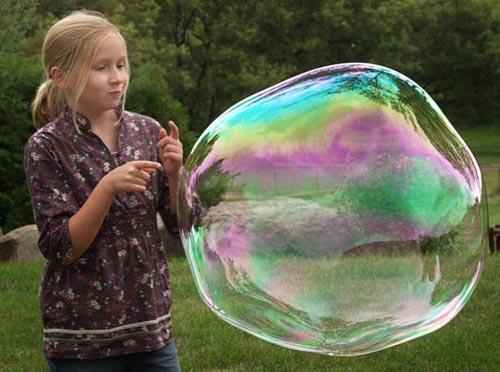 Вода – носитель информации
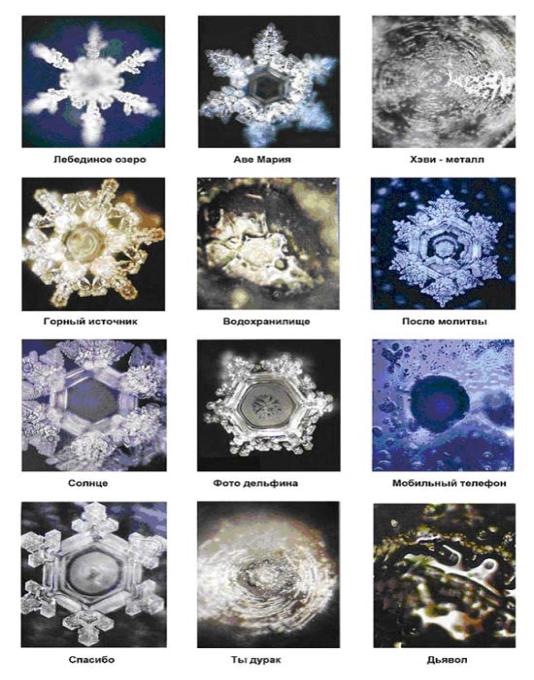 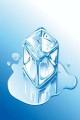 физики
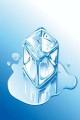 Вопрос
физики
Известно, что жизнь в прибрежных областях более комфортна, климат там более мягкий. Почему ?
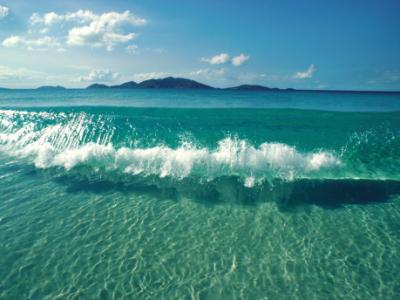 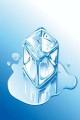 Ответ.
физики
Нагреваясь днем солнечной энергией, вода морей и океанов поглощает огромное количество тепла, поэтому рядом не так жарко. Остывая ночью, вода отдает его атмосфере, поэтому не так холодно.
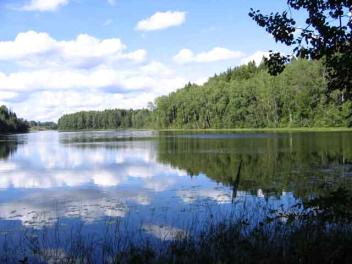 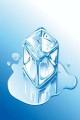 Практическое задание
физики
Заполните схему о фазовых переходах.
Укажите силы, участвующие в процессе круговорота воды в природе.
Укажите на схеме фазовые переходы
( испарение, конденсация, плавление, кристаллизация)
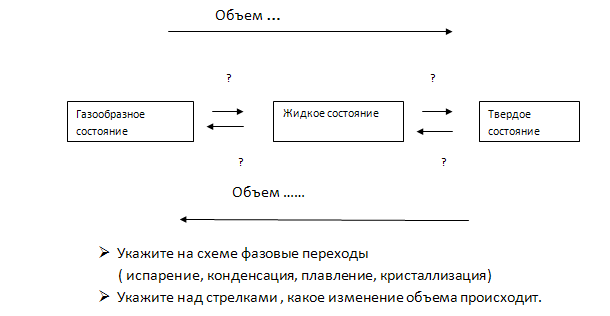 кристаллизация
конденсация
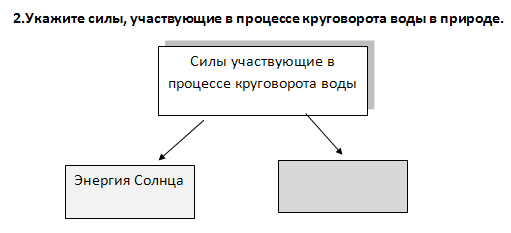 испарение
плавление
Сила тяжести
Вода — вещество привычное и необычное.
химики
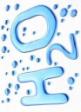 Молярная масса воды – 18 г/моль. 
Весовой состав воды выражается следующими числами: 11,11% водорода и 88,89% кислорода. 
Отсюда простейшая формула воды будет Н2О.
Молекула воды H2O
химики
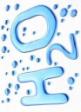 Вода - самый сильный универсальный растворитель
химики
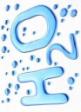 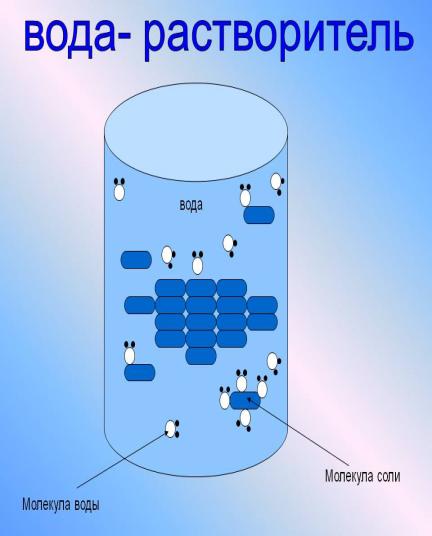 В силу высокой полярности молекул воды вода является растворителем других полярных соединений, не имея себе равных.
Тяжёлая вода D2O
химики
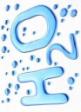 Тяжелая вода хуже растворяет соли, чем обыкновенная вода. 
Тяжелая вода действует отрицательно на растительные и живые организмы.
Тяжелая вода получила практическое применение в качестве замедлителя реакций в ядерных реакторах.
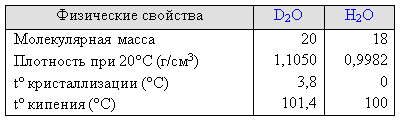 Окисленная вода H2O2
химики
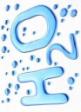 Вязкая жидкость без цвета и запаха, в полтора раза тяжелее воды. 
Перекись водорода служит катализатором в синтезе пластмасс. 
Строители с ее помощью готовят пористый бетон,  врачи видят в ней отличие дезинфицирующее средство.
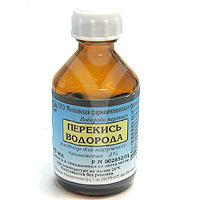 Жесткая вода
химики
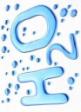 Вода, содержащая большое количество солей кальция и магния, называется жесткой.
Жесткая вода дает мало пены с мылом.
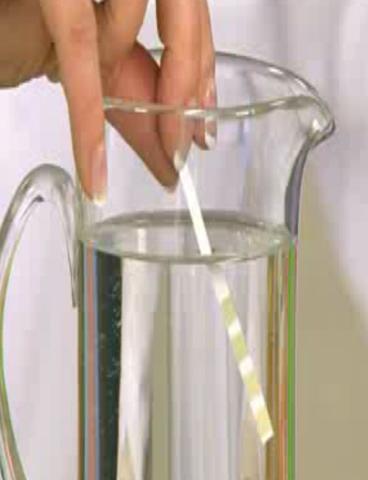 Вопрос.
химики
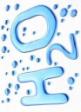 Персидский царь Кир во время военных походов хранил воду в серебряных кувшинах ?
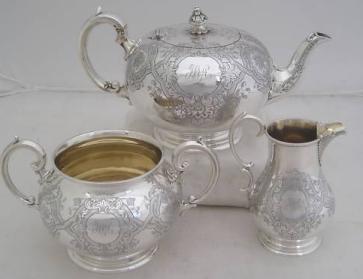 Ионы серебра убивают микроорганизмы, и вода дольше не портится
Ответ
химики
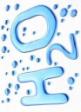 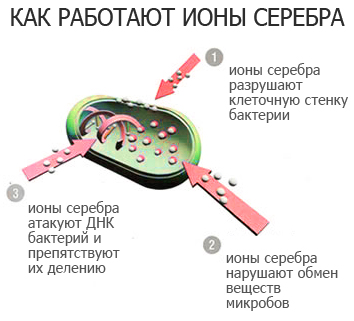 Практическое задание
химики
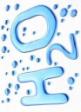 Отметьте основные источники загрязнения воды 
Назовите основные способы очистки воды.
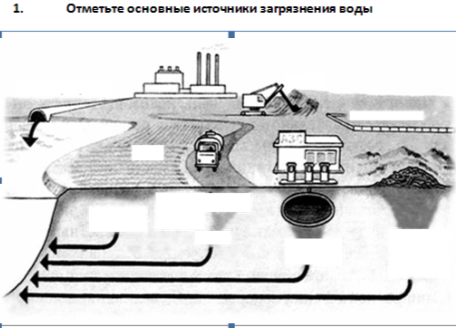 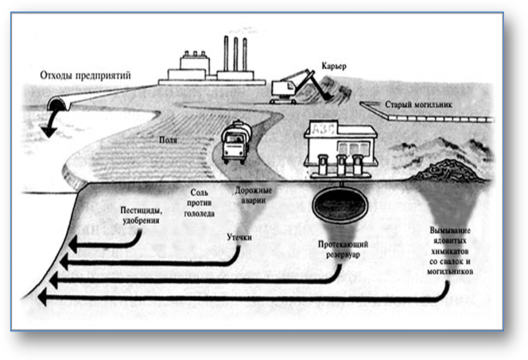 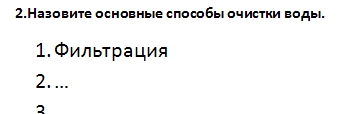 Отстаивание 
Обеззараживание
Японский исследователь , приводил удивительные доказательства информационных свойств воды.
3.   Оболочка , образуемая водными объектами  на поверхности планеты.
6. По своему составу морская вода очень схожа с соляным составом этой жидкости.
4.Последствия потери воды организмом
Кроссворд
9.Какая физическая величина для воды достигает максимального значения при температуре 3,98 0С,а  при дальнейшем охлаждении воды начинает уменьшаться.
8.Явление, при котором  молекулы воды сильнее притягиваются к молекулам твердого тела чем друг к другу.
5.Парообразование  с  поверхности жидкости.
7.Универсальная химическая роль воды .
2.Главный накопитель  солнечной энергии на планете.
М   а    с   а   р    у
О    к   е   а    н
Г    и   д    р   о   с    ф   е   р    а
О    б   е   з    в    о   ж   и    в    а  н    и    е
И   с   п    а   р    е   н    и   е
К    р   о    в   ь
Р   а    с   т    в   о    р    и    т   е   л    ь
С   м   а   ч    и   в     а   н   и    е
П  л   о    т   н    о     с   т   ь.
Выводы
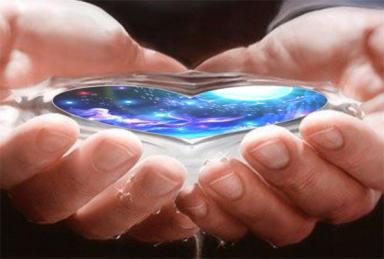 Вода - самое уникальное и универсальное вещество на Земле. 
Без воды не может существовать ни один живой организм и не могут протекать ни какие биологические, химические реакции и технологические процессы.
Путин Владимир Владимирович :
«Фактически вода встала в один ряд с такими ключевыми ресурсами, как нефть, газ, металлы.»
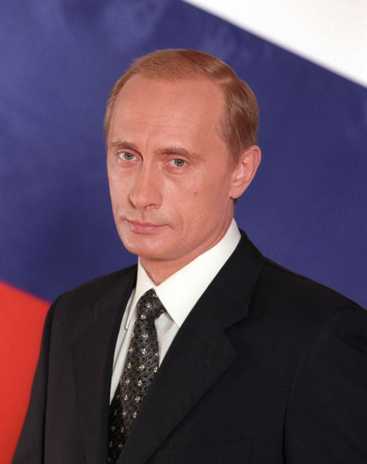 Давайте уважать, ценить и беречь воду - одну из главных основ нашей жизни, универсальную составляющую мироздания.
Спасибо за внимание.
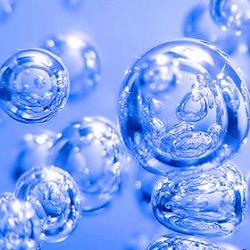 Использованные материалы
Бурштейн Л.М. Обыкновенное чудо -  вода. – М.: Детский экологический центр, 1997.
Горский Н. Вода - чудо природы. - М.: Наука, 1962г 
Гузей Л.С. и др.   Химия. 8 класс. – М.: Дрофа, 2003
Журнал "Природа" . Издательство: «Наука» , 1976 г. 
Масару Эмото. Послания воды - М.: София, 2005г. 
Курганов А.М., Федоров Н.Ф. Гидравлические расчеты систем водоснабжения и водоотведения: Справочник. 1986 г.
Петрянов И.В. Самое необыкновенное вещество в мире – М.: Педагогика, 1995.
Синюков В.В. Вода известная и неизвестная. - М.: Знание, 1987г 
Трохан А.М. "Таинственный мир, в котором мы живем"
http://festival.1september.ru/articles/210721/
http://ru.wikipedia.org/wiki/
http://www.odnavoda.ru/txt.php?id=145
http://www.aspkz.freenet.kz/memory.html.
www.zivert.ru/about/docs/trohan_book/g5.php
http://www.google.ru/search
http://www.npl-rez.ru/litra-3/voda_2.php